Муниципальное бюджетное дошкольное образовательное                         учреждение  детский сад «Радуга»
ПРОЕКТ 

СТУПЕНЬКИ УСПЕХА

Выполнено:
воспитатель Мельникова М.Н.
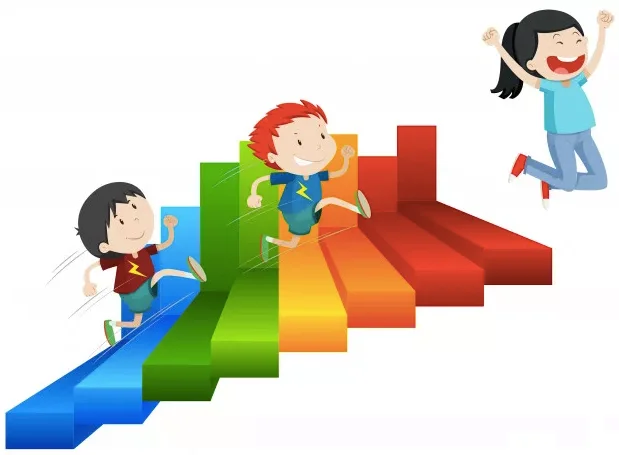 «Каждый ребенок одарен, раскрыть его способности  - наша задача. В этом –успех России» В. Путин
Актуальность: раскрыть способность каждого ребенка, воспитать личность. Ребёнок, который испытал успех, очень отчётливо помнит эти радостные и окрыляющие чувства и радостные эмоции. Маленький Успех — это ступеньки к великим делам.
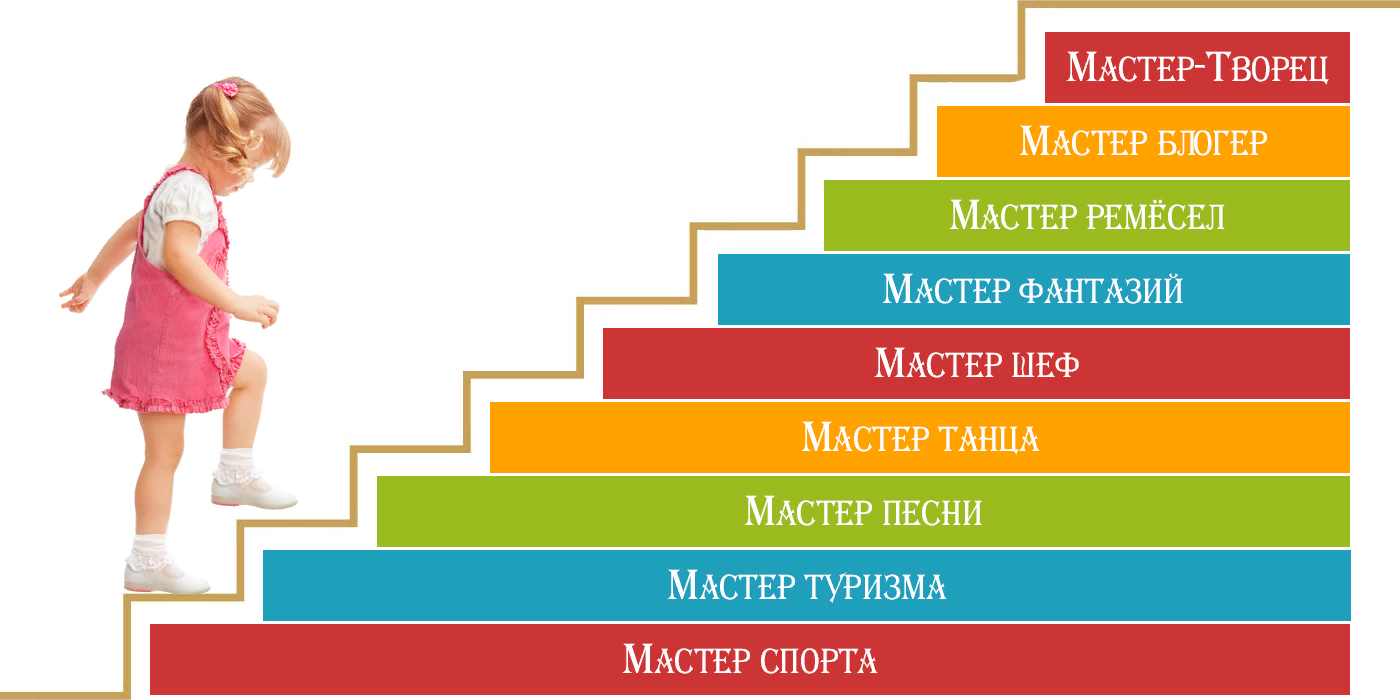 Цель: создать комфортные психолого-педагогические условия каждому ребенку, мотивацию благополучия, положительную оценку достижений ребенкаЗадачи: - создание доступной оснащенной среды, в которой учитываются интересы и потребности ребенка, где предоставляется возможность ребенку продвигаться в своем развитии.- совершенствование системы работы с детьми и обеспечение условий для развития индивидуальных способностей, личностных качеств, творческого потенциала- создание условий для освоения воспитанниками и педагогами современных информационных технологий обучения и воспитания
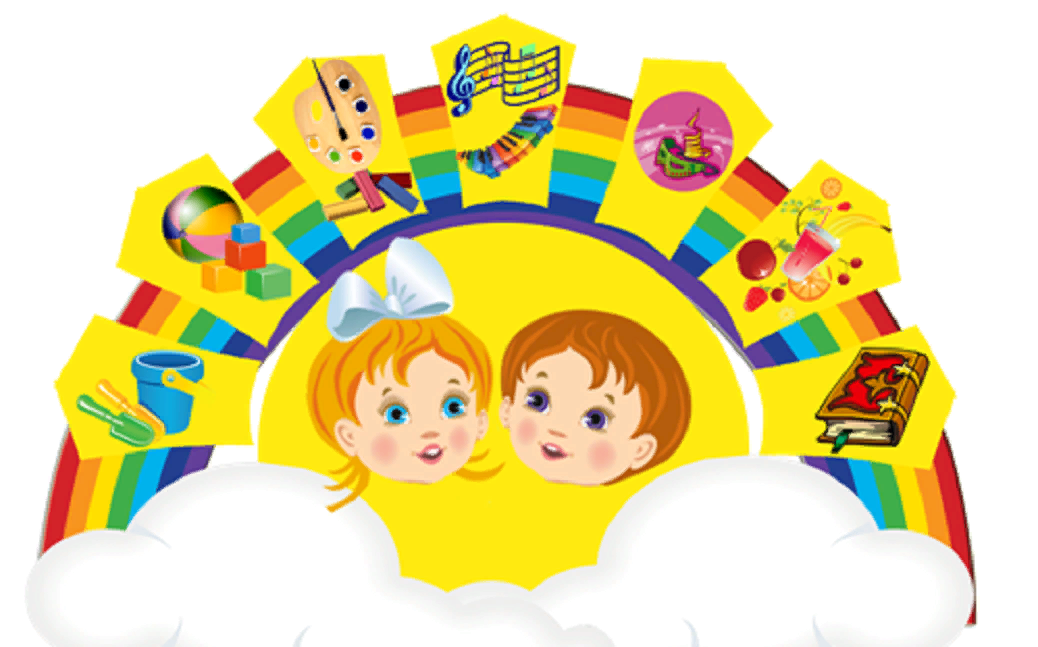 Принципы реализации проекта
Принцип деятельности
Принцип непрерывности
Принцип минимакса
Принцип психологической комфортности
Принцип творчества
Мотивация к успеху
- Принцип сотрудничества
- Умение планировать, определять цель
- Поддержка педагога, родителей
- Оценка педагога
Реализации проекта
1.Выявление детской успешности. Страничка в соцсетях «НЕВАЛЯШКИ»
2.Технология Портфолио. Размещение реализации Проекта на страничке Инстаграм. Создпние ППРС – «СтенаУспехов», «Банк достижений»
3.Инновационный продукт «СТУПЕНЬКИ УСПЕХА»
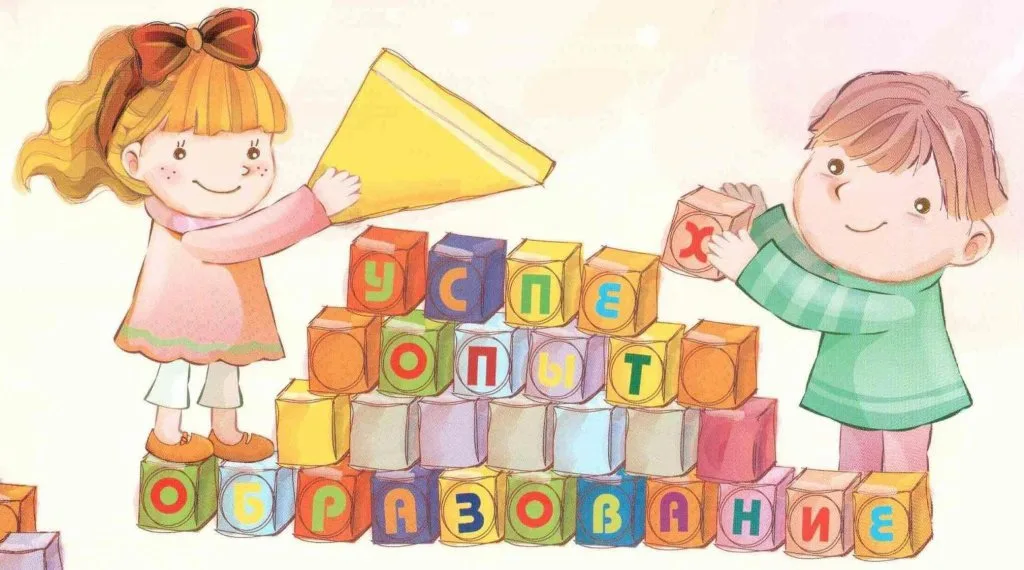 Планируемые результаты
- развитие у детей познавательного мотива
- каждый дошкольник получит возможность проявить индивидуальность и творчество.
- формирование умения видеть в сверстниках партнеров, умения радоваться успехам друг друга
- успешный опыт участия в творческих проектах, выставках, творческих конкурсах разного    уровня (Банк Достижений и Успехов)
-трансляция инновационного опыта среди педагогов ДОУ
- сформирована мотивация, участие и активизация родителей в жизни ДОУ
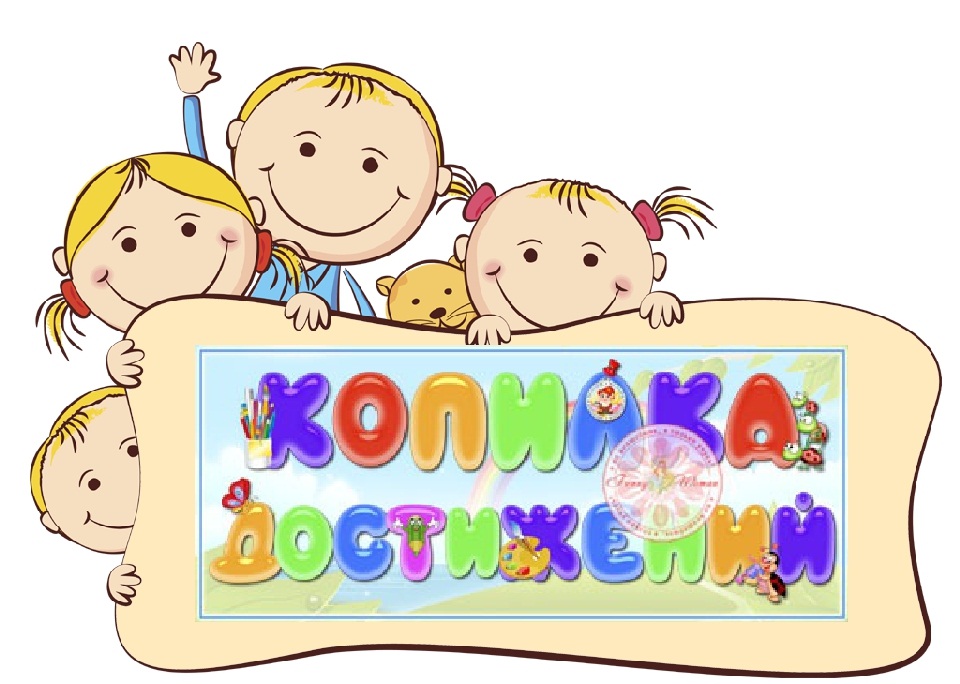 Спасибо за внимание!